EMC
Un exemple de séquence :
« Voter » (classe de 1ère)
Gérald Ritter
Enseignement moral et civique
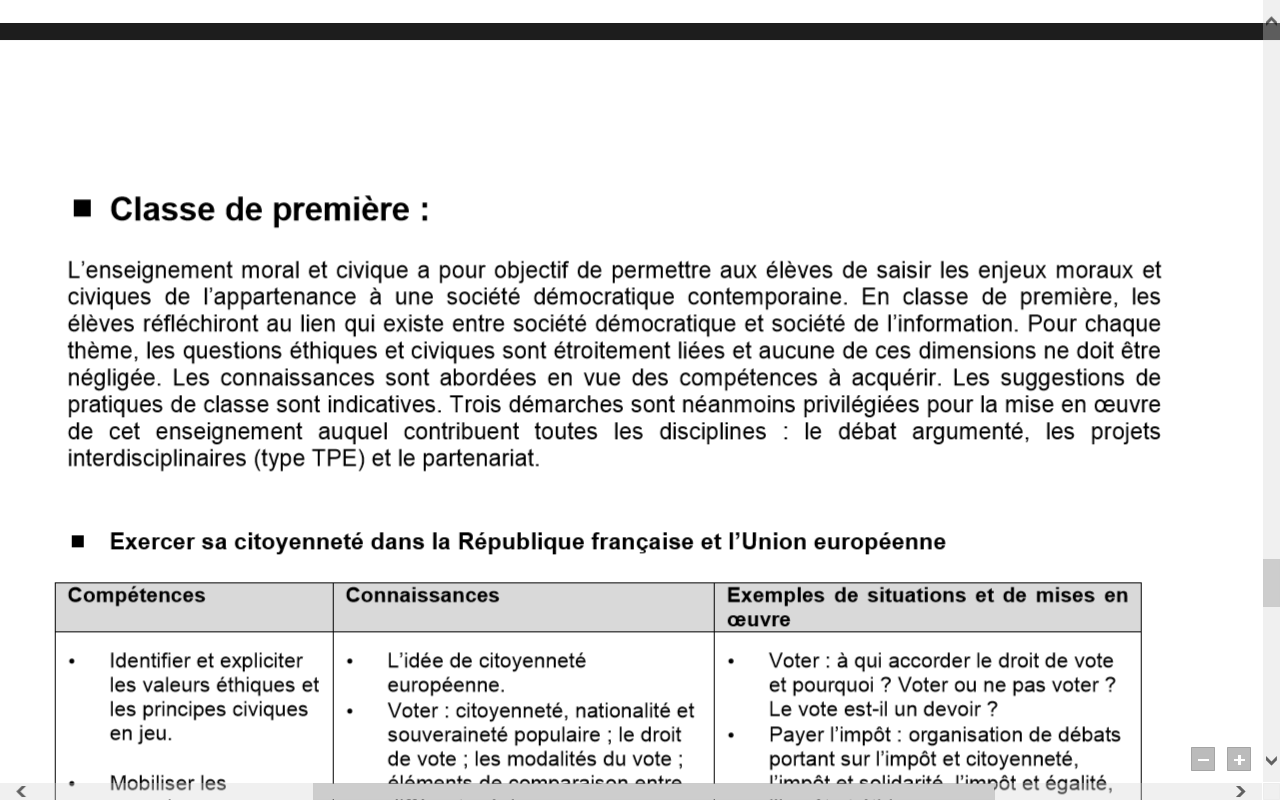 Classe de première

Exercer sa citoyenneté dans la République française et l’Union européenne
Les enjeux moraux et civiques de la société de l’information
Enseignement moral et civique
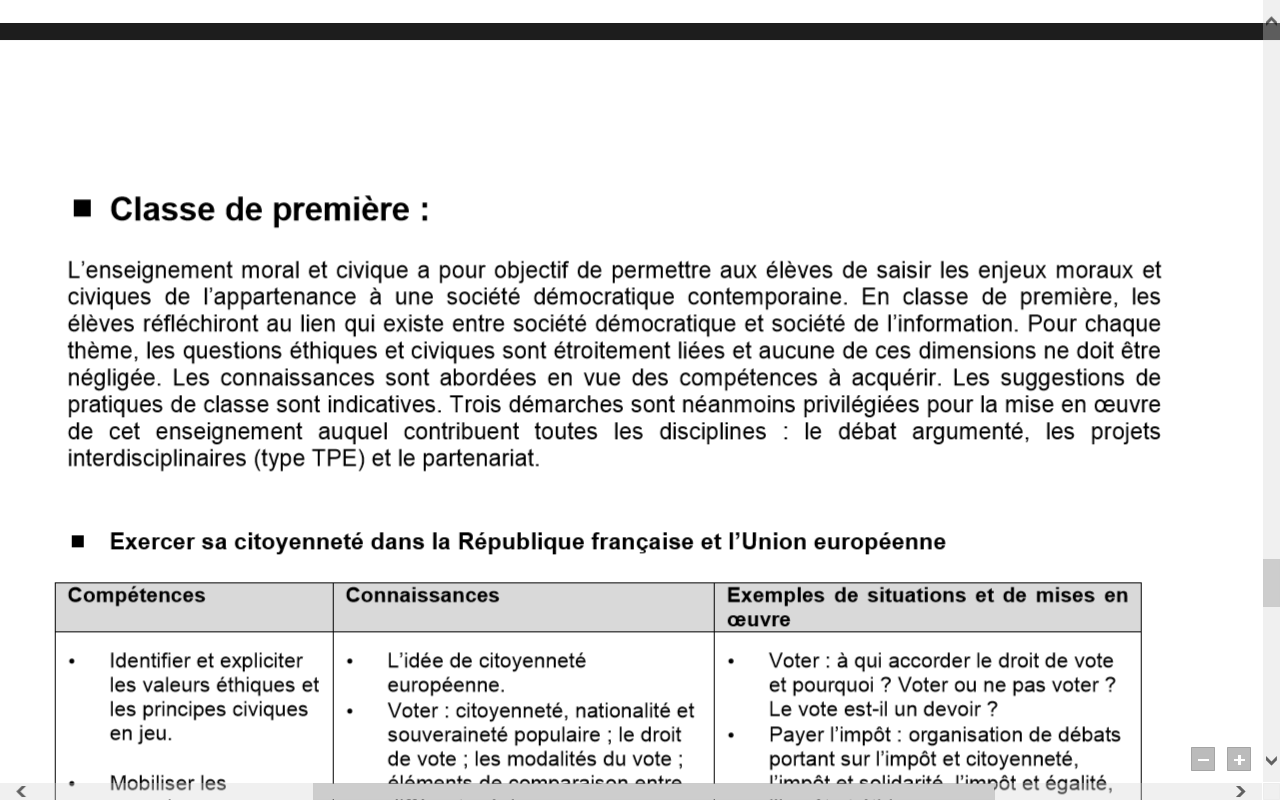 Enseignement moral et civique
Classe de première

Exercer sa citoyenneté dans la République française et l’Union européenne
Les enjeux moraux et civiques de la société de l’information
Enseignement moral et civique
Classe de première

Exercer sa citoyenneté dans la République française et l’Union européenne
Les enjeux moraux et civiques de la société de l’information
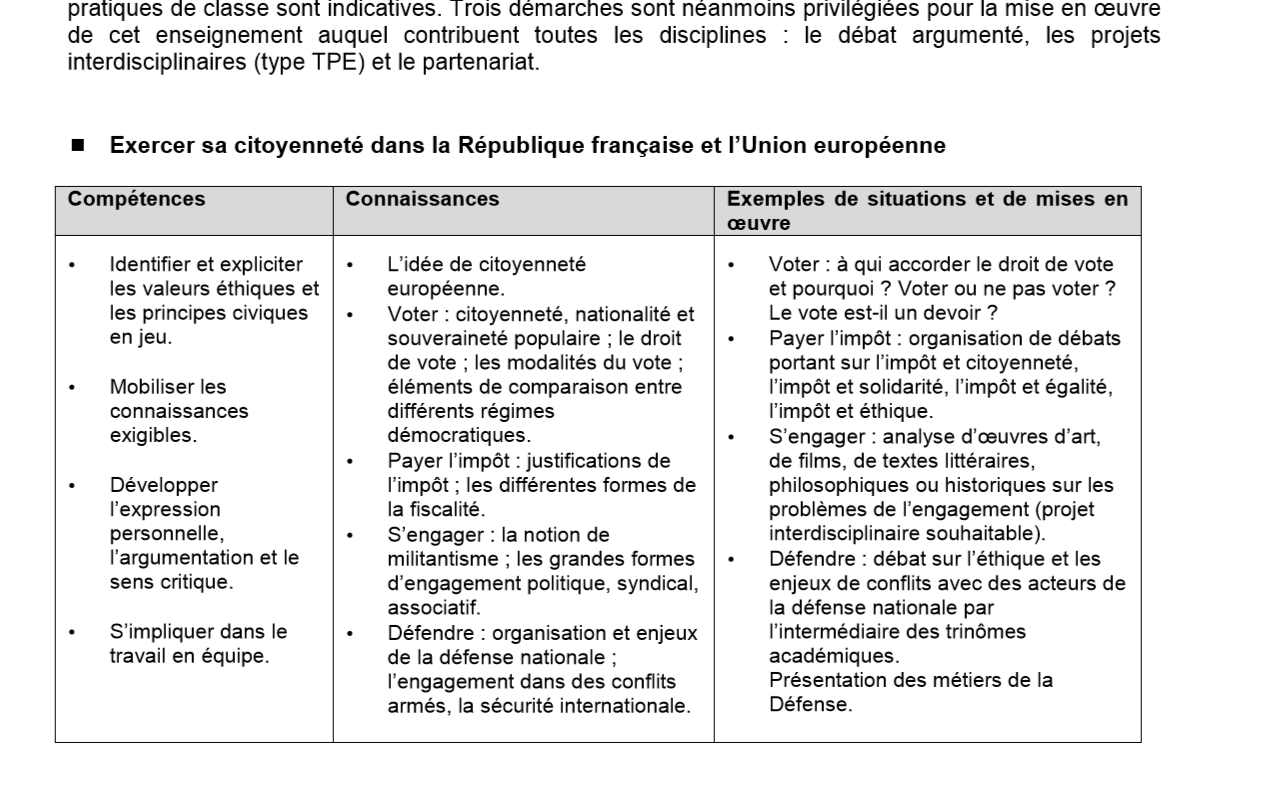 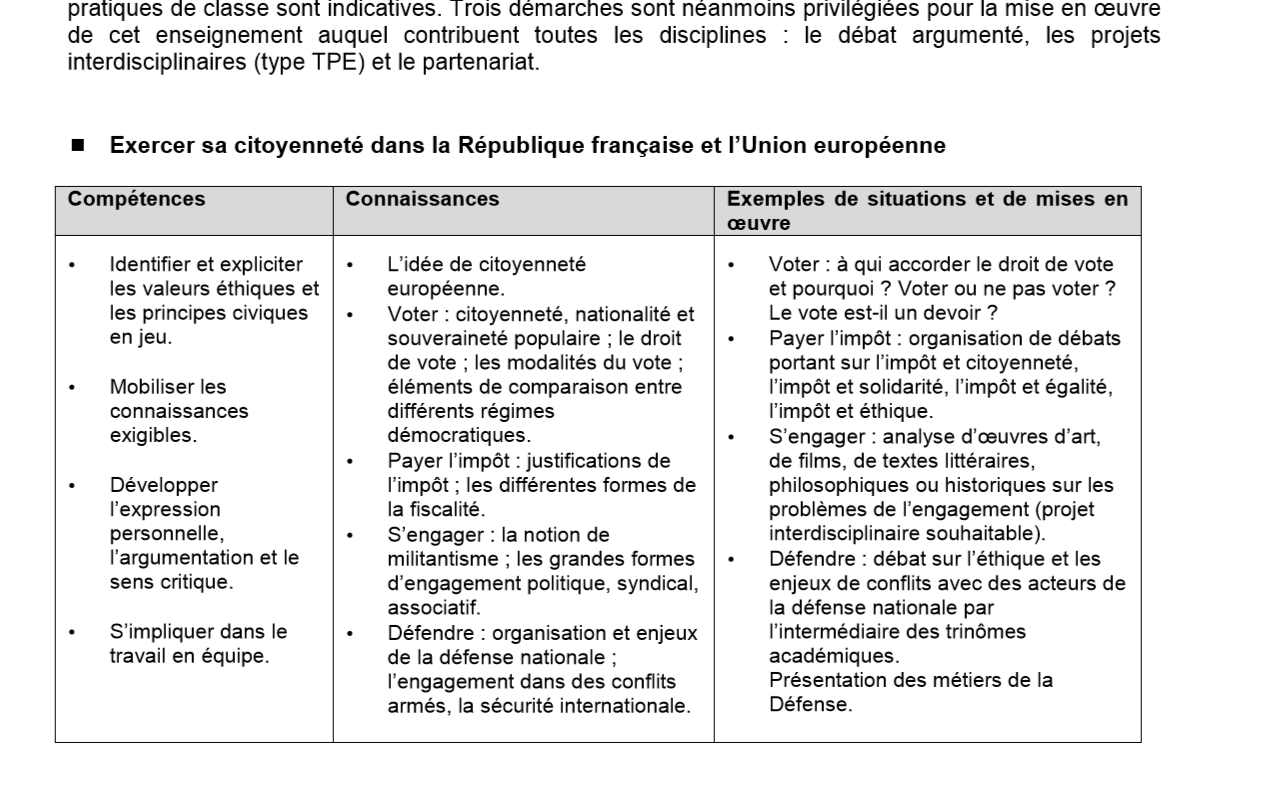 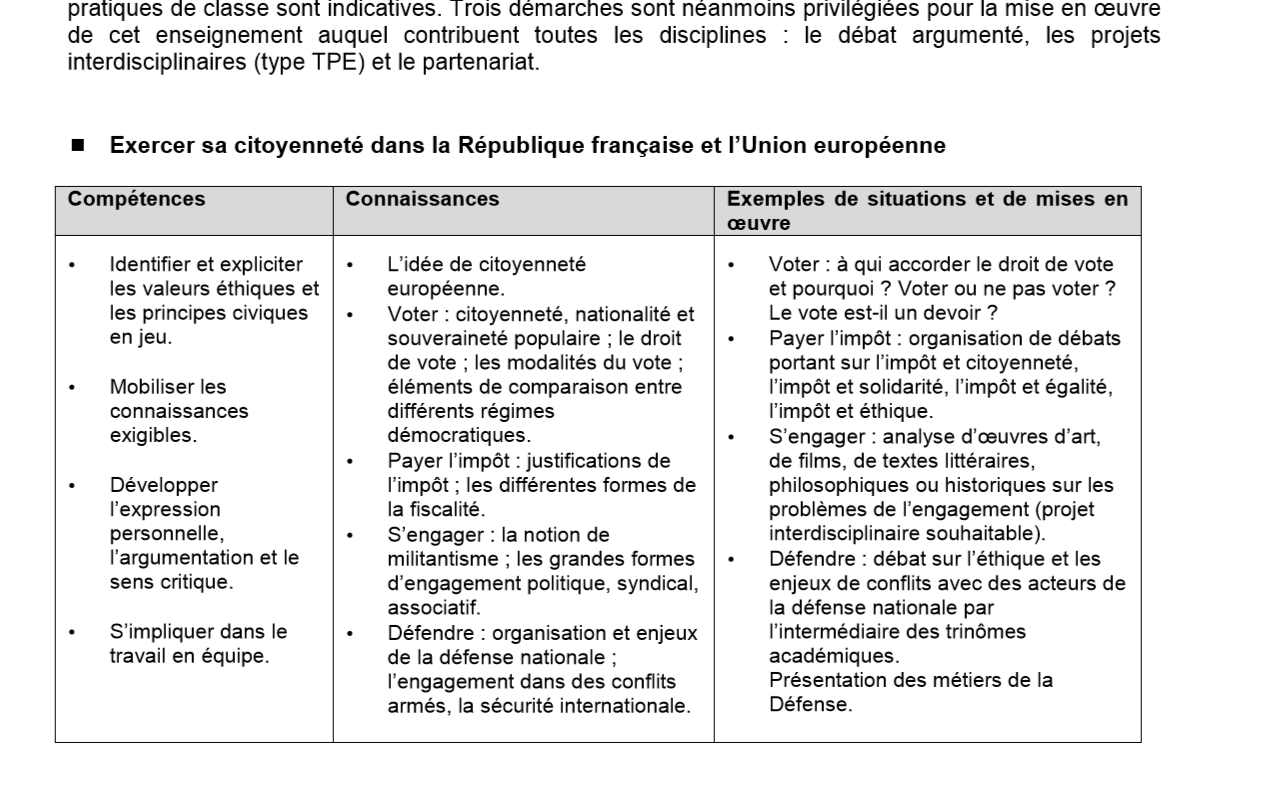 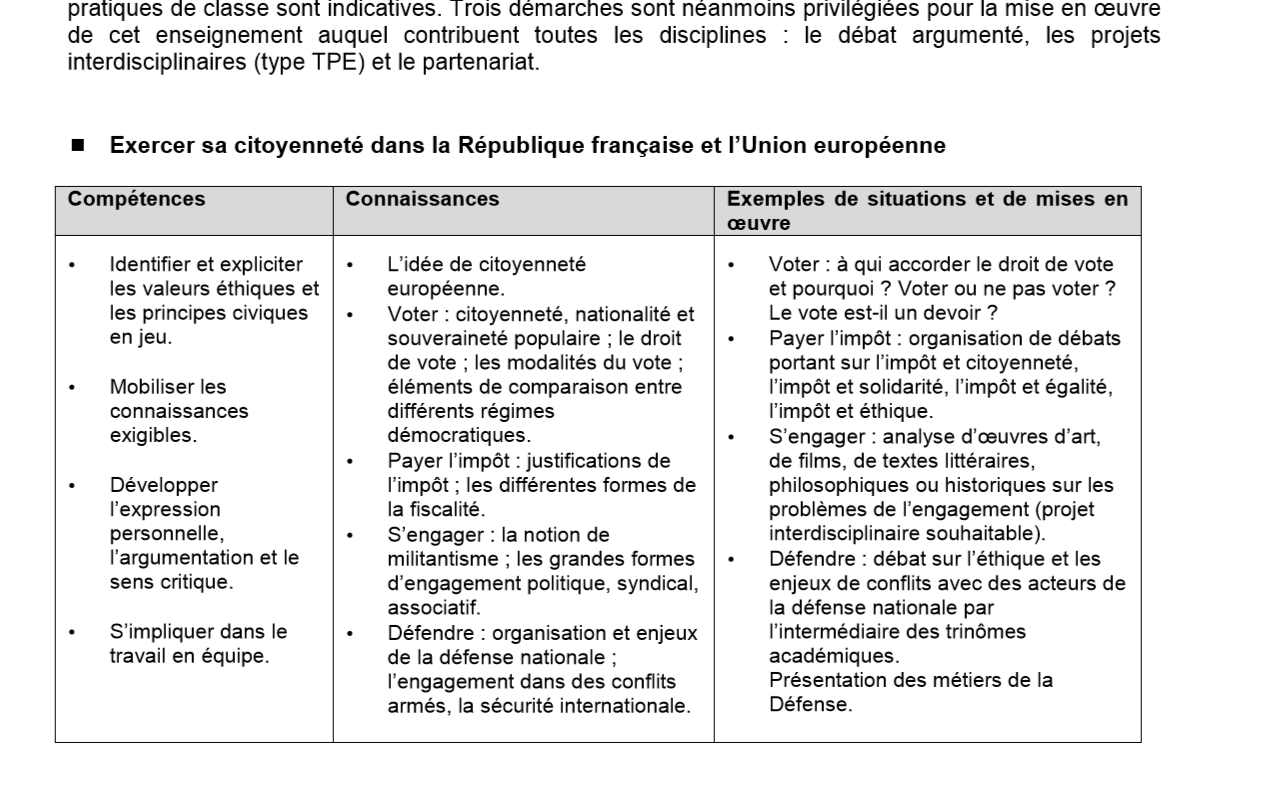 EMERGENCE DE LA SENSIBILITE
EMERGENCE DE LA SENSIBILITE
Source : diatala.org
EMERGENCE DE LA SENSIBILITE
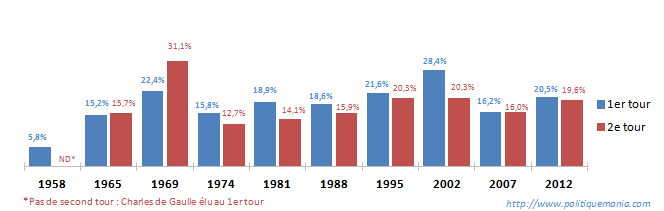 L’évolution du taux d’abstention aux présidentielles de 1958 à 2012
Source : politiquemania.com
Première étape : partir des représentations
2ème étape : identification des connaissances exigibles et des possibles situations et mises en œuvres
3ème étape : clarification des connaissances exigibles
Recherches en CDI sur Internet et notamment sur le site service-public.fr
Travail en groupes avec la consigne suivante : rédigez une fiche de synthèse sur le sujet suivant :
Citoyenneté
Citoyenneté européenne
Nationalité
Souveraineté populaire
Comparaisons entre les différents systèmes démocratiques
Droit de vote
Modalités de vote
Source : cidem.org
FICHES OUTILS
FICHES OUTILS
Le droit de vote
FICHES OUTILS
Le droit de vote
La citoyenneté
FICHES OUTILS
Le droit de vote
La citoyenneté
La nationalité
FICHES OUTILS
Le droit de vote
La citoyenneté
La nationalité
L’idée de citoyenneté européenne
FICHES OUTILS
Le droit de vote
La citoyenneté
La nationalité
L’idée de citoyenneté européenne
Les différents types de régimes démocratiques
FICHES OUTILS
Le droit de vote
La citoyenneté
La nationalité
L’idée de citoyenneté européenne
Les différents types de régimes démocratiques
Représentation nationale et représentation populaire
FICHES OUTILS
Le droit de vote
La citoyenneté
La nationalité
L’idée de citoyenneté européenne
Les différents types de régimes démocratiques
Représentation nationale et représentation populaire
Plusieurs questions peuvent ouvrir sur des débats :
QUI VOTE ? : A QUI ACCORDER LE DROIT DE VOTE ET POURQUOI ?

POURQUOI VOTER ? 
«  LE VOTE EST-IL UN DEVOIR ? »
« VOTER OU NE PAS VOTER ? »
Plusieurs questions peuvent ouvrir sur des débats :
QUI VOTE ? : A QUI ACCORDER LE DROIT DE VOTE ET POURQUOI ?


POURQUOI VOTER ? 
«  LE VOTE EST-IL UN DEVOIR ? »
« VOTER OU NE PAS VOTER ? »
4ème étape : travail de préparation au débat
« VOTER OU NE PAS VOTER ? »
4ème étape : travail de préparation au débat
VOTER OU NE PAS VOTER ? 
Mise en place de la problématique :
Selon vous, le vote est-il un moyen efficace d’action 
pour le citoyen  ?
LE VOTE EST UN MOYEN EFFICACE D’ACTION
APPUI SUR DIFFERENTES CAMPAGNES POUR LE VOTE
LE VOTE EST UN MOYEN EFFICACE D’ACTION
APPUI SUR DIFFERENTES CAMPAGNES POUR LE VOTE

CAMPAGNES DES AGENCES DE COMMUNICATION CONTRE L’ABSENTION A L’OCCASION DES ELECTIONS PRESIDENTIELLES DE 2012 
												Source : site aaccvote2012.fr
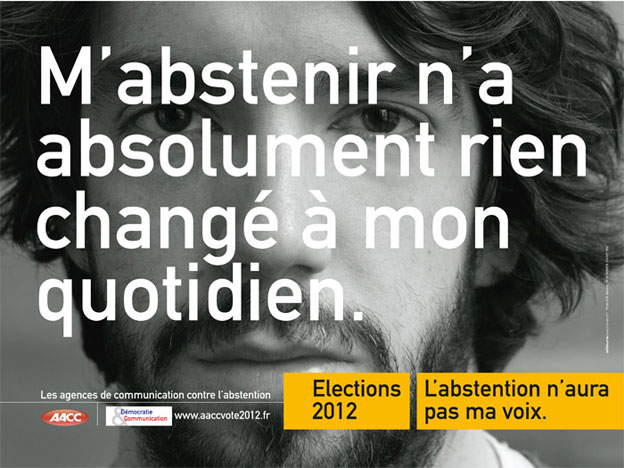 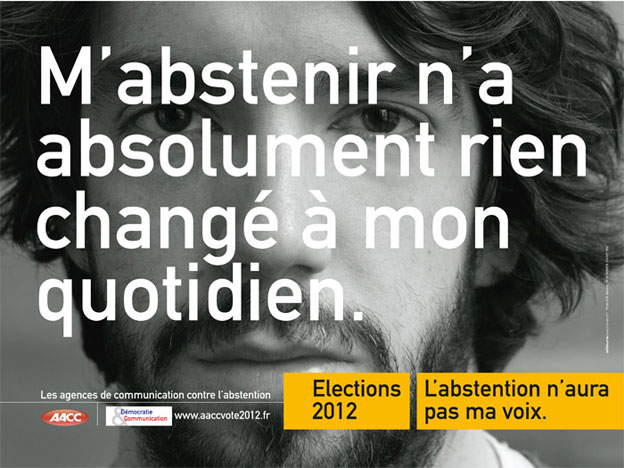 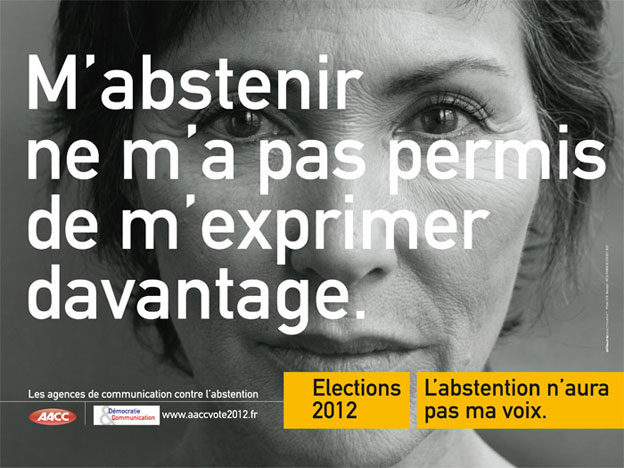 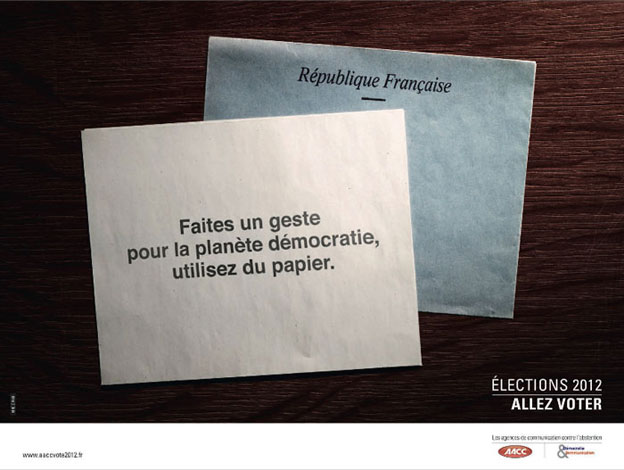 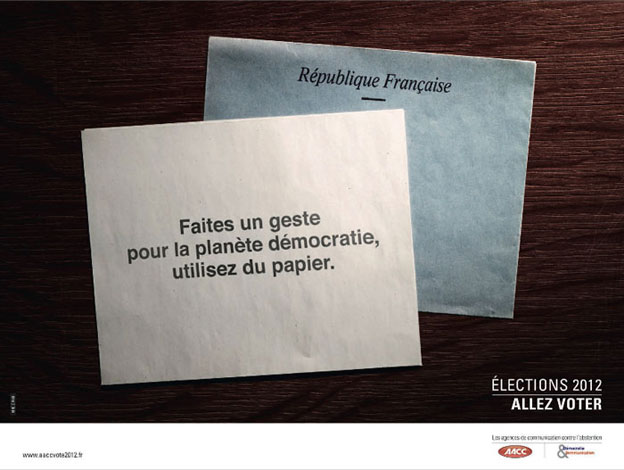 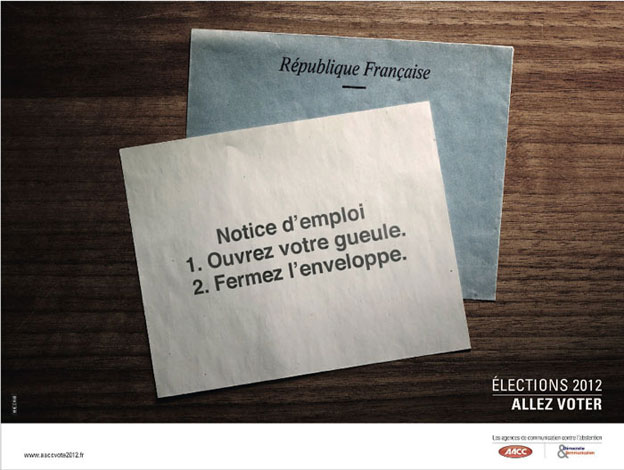 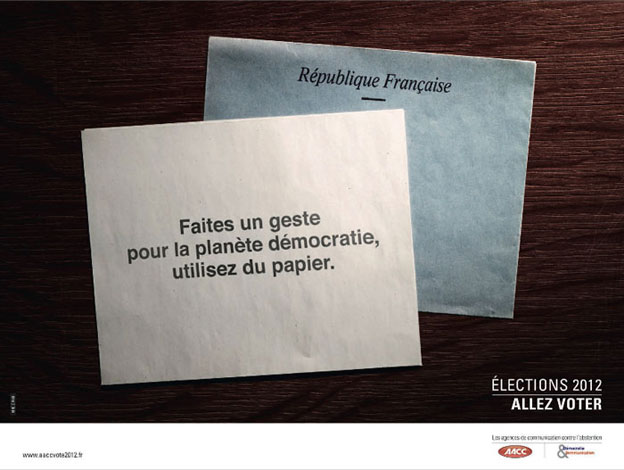 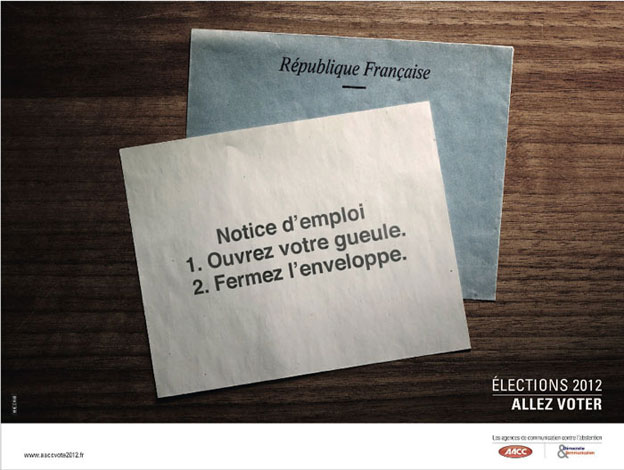 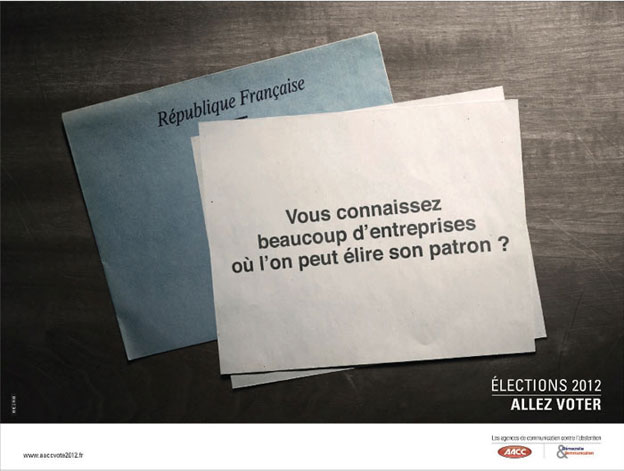 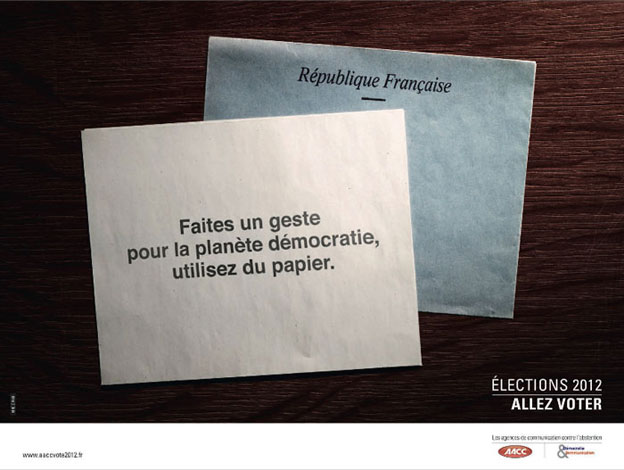 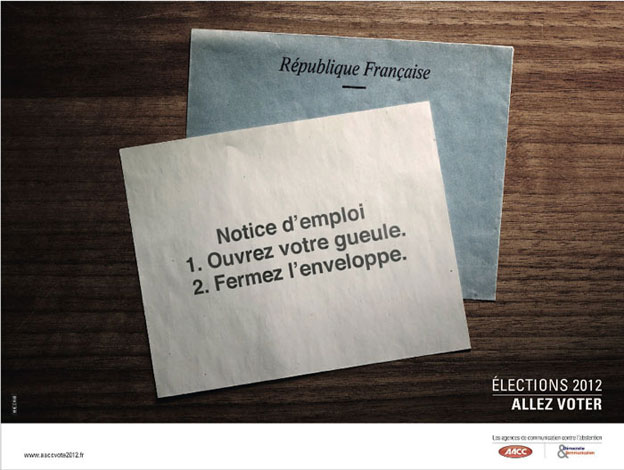 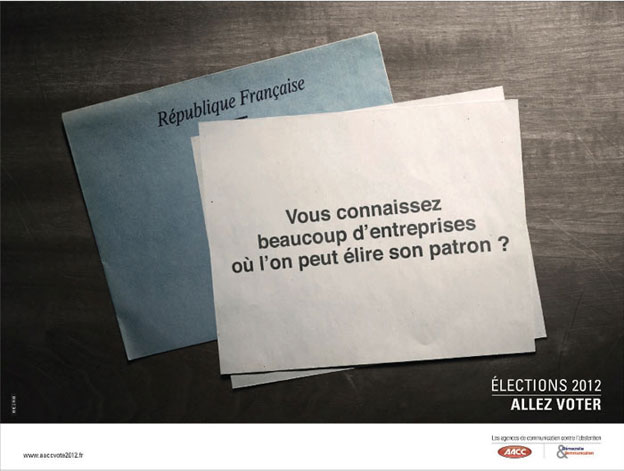 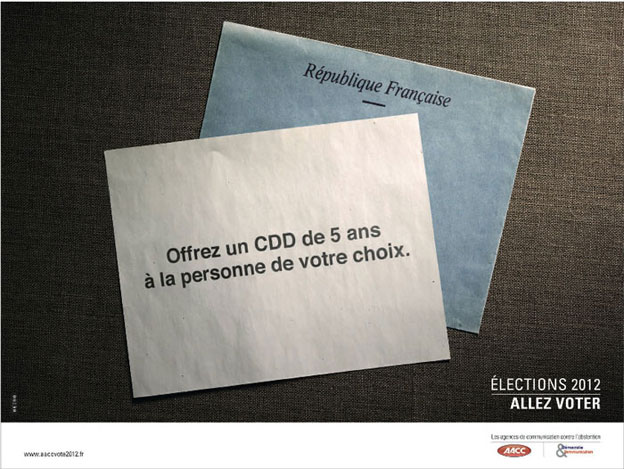 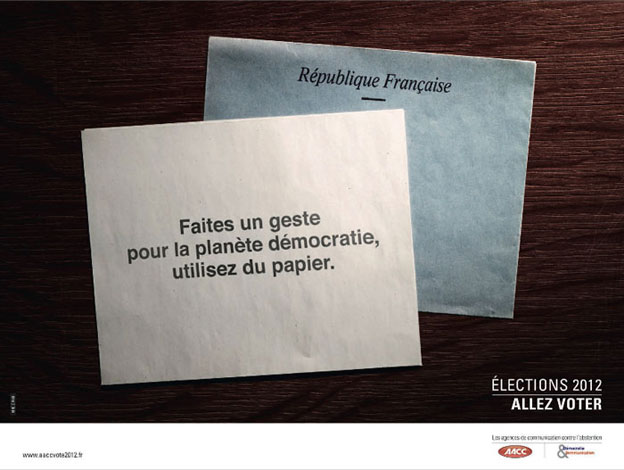 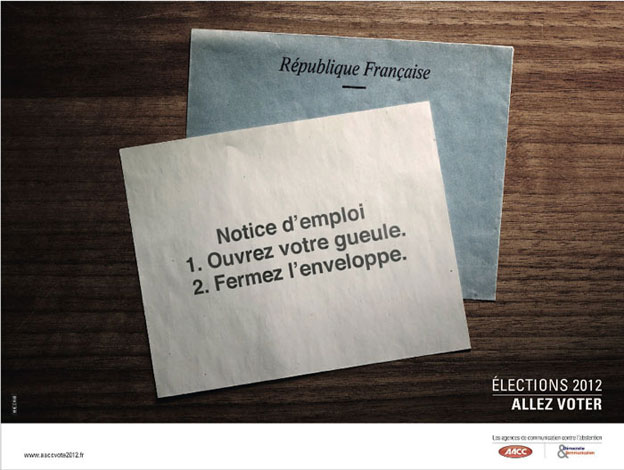 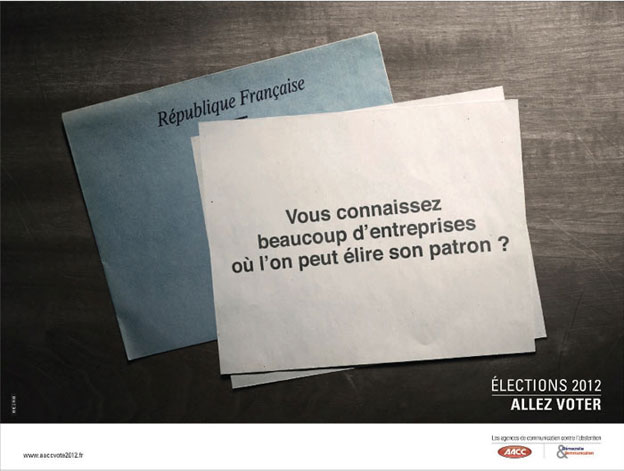 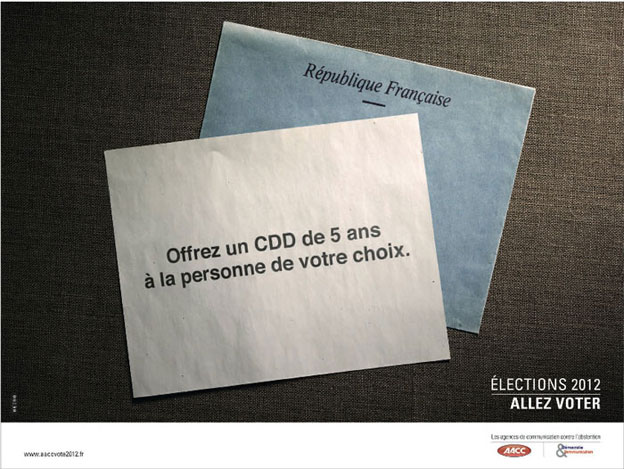 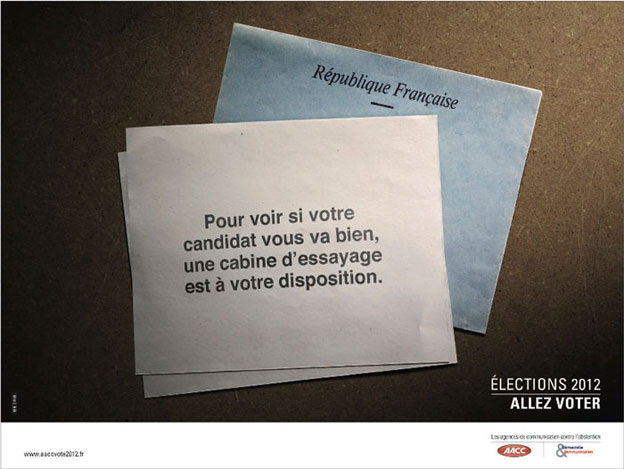 Slam interprété par La Fouine : Cinq, dix grammes tout au plus
https://www.youtube.com/watch?v=dwKlgeDhsOw
Spot de Wunderman : L’entretien d’embauche
https://www.youtube.com/watch?v=WuQx94VIdf4
LE VOTE EST UN MOYEN EFFICACE D’ACTION
APPUI SUR DIFFERENTES CAMPAGNES POUR LE VOTE

CAMPAGNE DU MINISTERE DE L’INTERIEUR POUR LES ELECTIONS DEPARTEMENTALES DE MARS 2015 	
															« #OuiJeVote »
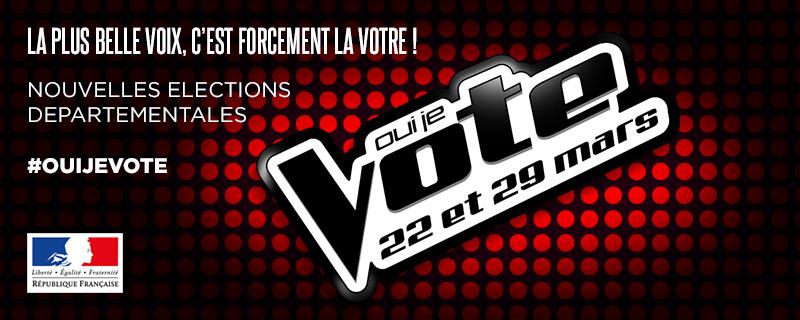 LE VOTE EST UN MOYEN EFFICACE D’ACTION
Chanson du groupe Tryo Les extrêmes, 2000

https://www.youtube.com/watch?v=DPXsVw_QYkY
Tryo, Les extrêmes, 2000
A gauche ? A droite ? Rien ! Il faudra regarder les alentours en passant Avant de foncer tête baissée droit devant Bienvenue citoyen voici le monstre étatique Qui fera ta nation ton pays sa politique Mon pauvre esprit de rêve te voila catapulté Au milieu des sondages et du journal télévisé Overdose de crapules noyées dans leur ramage Mais où se situer dans tout ce paysage ? Mais quand l'empire du pire au cœur de ta cité S'mettra à sécher l'âme humaine au fond d'son grenier Je sais que tu prendras tes convictions à la main Construisant une assise pour te sentir citoyen Mais les extrêmes c'est toi C'est toi quand tu ne votes pas ! Mais les extrêmes c'est toi C'est toi quand tu ne votes pas ! Bienvenue novice au marché électoral Pas l'temps d'aller s'inscrire, oublié ! Trop d'travail ! Ou qui s'est érigé un de ces principes moral : De se sentir citoyen et de refuser d'aller sur la bataille Ils doivent se réjouir, envahissant le nerf de la guerre Récoltant les voix de la bourgeoise à la fermière ! Tu n'imagines pas la puissance que tu es ! L'histoire c'est toi, l'histoire c'est toi qui la fait ! 
Alors tu descends dans la rue combattre la peste brune Toi qui n'a jamais jamais pris le chemin vers les urnes Il est temps de brandir ses convictions à la main Construisant une assise pour se sentir citoyen Mais les extrêmes c'est toi C'est toi quand tu ne votes pas ! Mais les extrêmes c'est toi Pas l'envie, pas le temps de faire entendre sa voix Mobilisez-vous pour faire partie du paysage Overdose de crapules Où se noyer dans tout ça ! Tu sais au moins que tu veux être une pierre du barrage Tu sais au moins que tu veux être une pierre du barrage Alors tu descends dans la rue combattre la peste brune Toi qui n'a jamais jamais pris le chemin vers les urnes Il est temps de brandir ses convictions à la main Construisant une assise pour se sentir citoyen... C'est toi ! Quand tu ne votes pas ! Mais les extrêmes c'est toi ! A gauche ? A droite ? Rien !
LE VOTE N’EST PAS UN MOYEN EFFICACE D’ACTION
APPUI SUR DIFFERENTES DOCUMENTS DEFAVORABLES AU VOTE
Source : chantiersphilo.fr
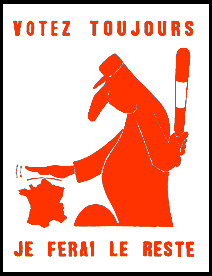 Source : anthropologieenligne.com
Affiche de mai 1968 Source : propositto.com.br
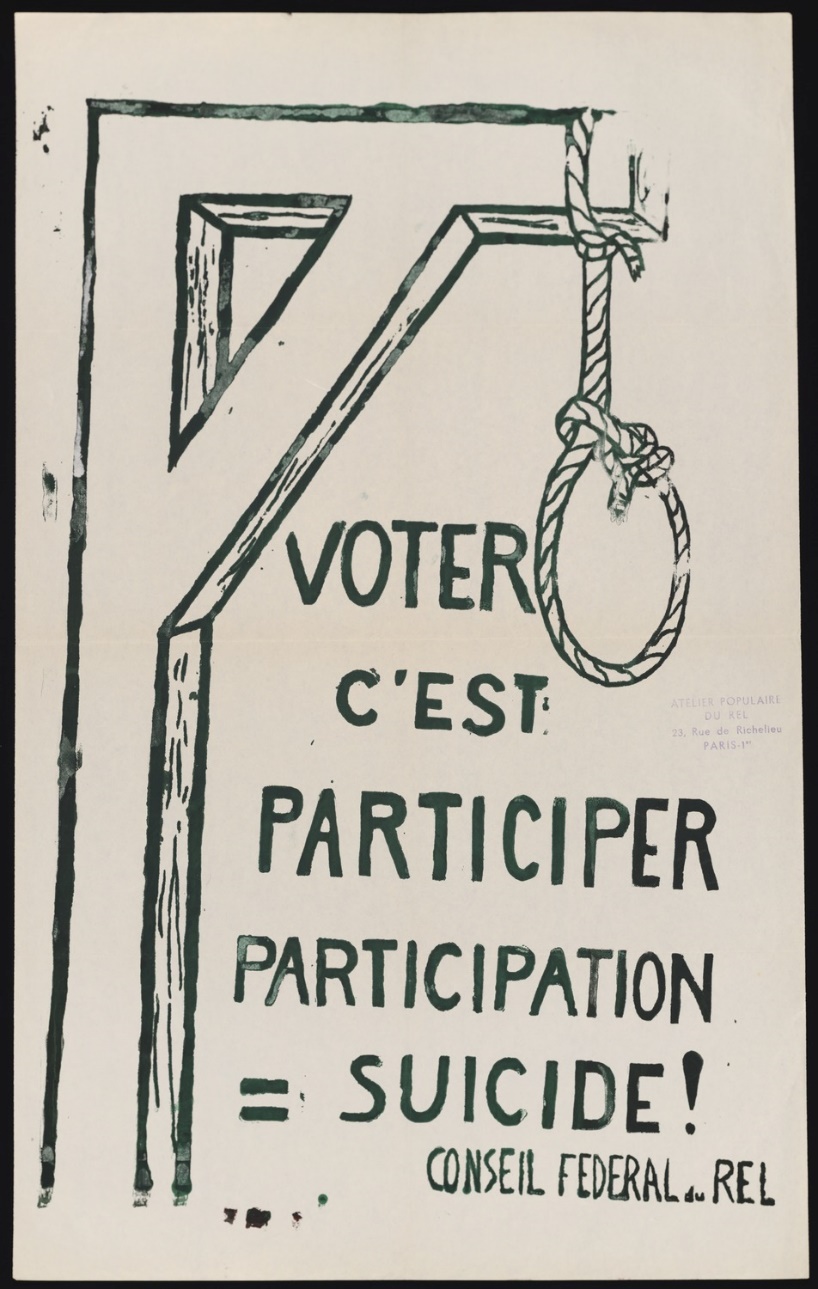 Affiche de mai 1968 Source : http/brbl-dl.library.yale.edu
Affiche de mai 1968 Source : propositto.com.br
Source : national-anarchisme.hautetfort.com
Source : placard.ficedl.info
Source : enfants.justice.wordpress.com
Source : cafemusique.wordpress.com
Flyers photographiés dans un métro de la ligne 10 le dimanche 1er novembre 2015
Signés de 
Organisme Terre
Citoyens Responsables et Engagés de France
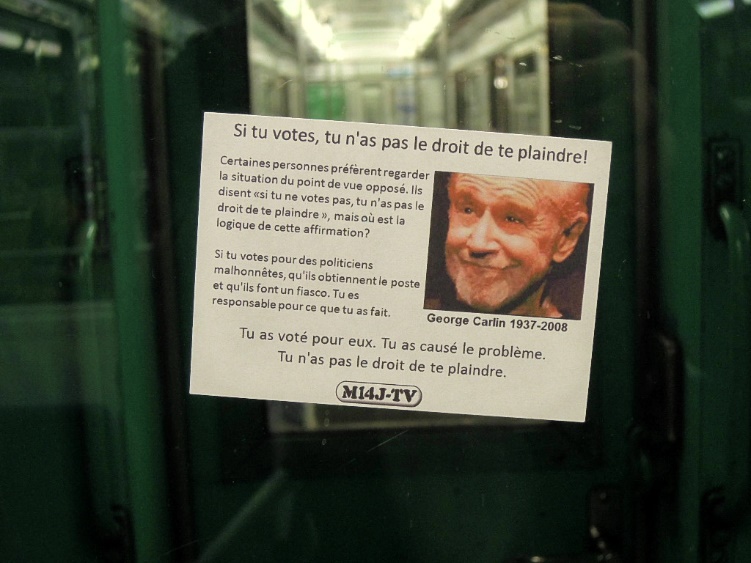 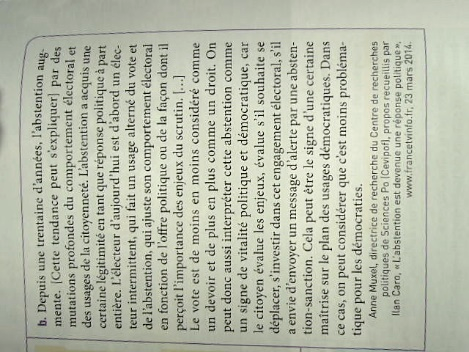 Extrait de Dominique Brunold-Jouannet, Enseignement moral et civique, Editions Delagrave Magnard, 2015 Document 1b page 26 : « L’abstention est devenue un message politique »
Alain Badiou, invité de l’émission de France 2 Avant Première dont le sujet est « Elections, piège à cons ? », mars 2012
Vidéo à partir 12min 27
https://www.youtube.com/watch?v=0aHQrZof_jg
https://www.youtube.com/watch?v=0aHQrZof_jg
5ème étape : mise en place du débat argumenté
Elèves divisés en 2 groupes : 
Un groupe « Le vote est un moyen efficace d’action »
Un groupe «  Le vote n’est pas un moyen efficace d’action  »
Chaque groupe travaille sur 3 arguments illustrés par des exemples, tirés des documents et de réflexions personnelles, en s’appuyant aussi sur les fiches outils de synthèse
Mise en place du débat argumenté pour valider les quatre compétences (identification et explicitation des valeurs éthiques et des principes civiques, connaissances, expression personnelle, travail en équipe)
Répartition des rôles (15 élèves)
1 élève dirige le débat
6 élèves débattent (2 groupes de 3)
8 observent et jouent les citoyens qui ont une opinion avant le débat et expliquent à la fin si celle-ci a évolué et pourquoi
Fiche par document et fiche récapitulative
Point de vue :





Argument principal :
Point de vue :

Argument principal :
Point de vue :
Argument 1 :
Idée :
Exemple :
Argument 2 :
Idée :
Exemple :
Argument 3 :
Idée :
Exemple :
Fiche par document et fiche récapitulative
Point de vue :


Argument 1 :
Idée :
Exemple :
Argument 2 :
Idée :
Exemple :
Argument 3 :
Idée :
Exemple :
Point de vue :

Argument principal :
Point de vue :
Argument 1 :
Idée :
Exemple :
Argument 2 :
Idée :
Exemple :
Argument 3 :
Idée :
Exemple :
OUVERTURE POSSIBLE
LES ENJEUX CIVIQUES ET MORAUX DE LA SOCIETE DE L’INFORMATION